小学１年生 かん字
東京書籍（上）
クリックすると漢字の読みが出ます。
右上の番号は、教科書に出てくる順です。
〇かぞえうた
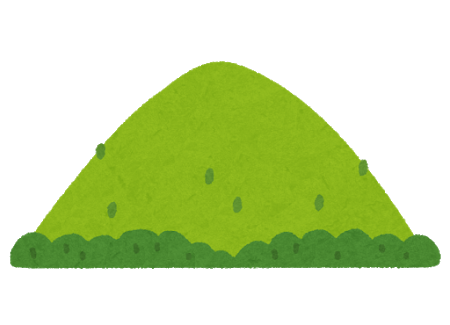 〇かんじの　はなし
かぞえうた
１
一つ
ひと
かぞえうた
２
二つ
ふた
かぞえうた
３
三つ
みっ
かぞえうた
４
四つ
よっ
かぞえうた
５
五つ
いつ
かぞえうた
６
六つ
むっ
かぞえうた
７
七つ
なな
かぞえうた
８
八つ
やっ
かぞえうた
９
九つ
ここの
かぞえうた
１０
十
とお
かぞえうた
１１
一とう
いっ
かぞえうた
１２
二まい
に
かぞえうた
１３
三びき
さん
かぞえうた
１４
四さつ
よん
かぞえうた
１５
五だい
ご
かぞえうた
１６
六ぽん
ろっ
かぞえうた
１７
七そく
なな
かぞえうた
１８
八りん
はち
かぞえうた
１９
九つぶ
きゅう
かぞえうた
２０
十にん
じゅう
かぞえうた
２１
いち
一
かぞえうた
２２
四
（し）
（よ）
よん
かぞえうた
２３
六
ろく
かぞえうた
２４
（しち）
七
なな
かぞえうた
２５
きゅう
九
（く）
かぞえうた
２６
（じゅっ）
（じっ）
じゅう
十
かんじの　はなし
２７
山
やま
かんじの　はなし
２８
木
き
かんじの　はなし
２９
川
かわ
かんじの　はなし
３０
口
くち
かんじの　はなし
３１
目
め
かんじの　はなし
３２
上
うえ
かんじの　はなし
３３
下
した